Sistema digestivo
Luz Mireya Román
Yesenia Moreno 
Claudia Rivera Rodríguez
Sistema digestivo
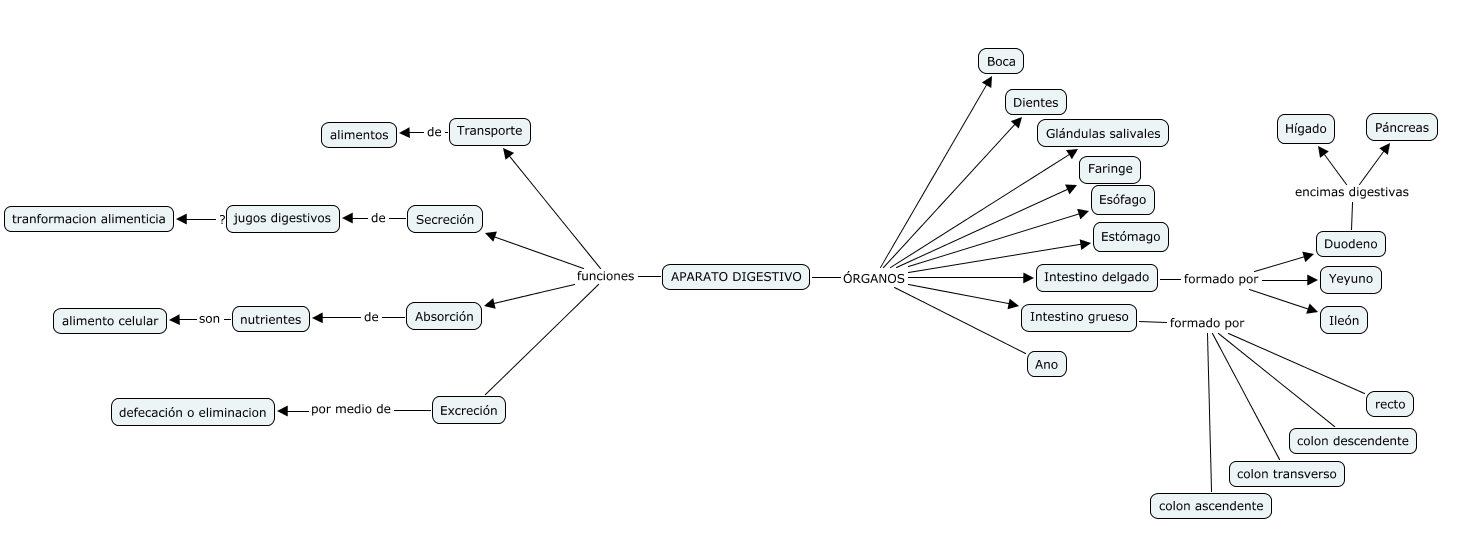 [Speaker Notes: El sistema digestivo tiene varias funciones, la primera es la de transporte de los alimentos, la segunda es la de secreción, ¿de que? De jugos digestivos que se encargan de la transformación de los alimentos, la tercera es la de absorción de nutrientes generados por el proceso digestivo que son el alimento de las células y la cuarta función es la de excreción por medio de la defecación, se entiende como excreción el proceso de eliminación de los residuos del proceso de digestión. Estas funciones permiten que el proceso de digestión se lleve a cabo, el proceso de digestión es la transformación de lípidos, glúcidos y proteínas en unidades mas pequeñas para que estas puedan ser absorbidas y transportadas  por la sangre.
El aparato digestivo esta conformado por diversos órganos:
En la boca ya empieza propiamente la digestión. Los dientes trituran los alimentos y las secreciones de las glándulas salivales los humedecen e inician su descomposición química. Luego, el bolo alimenticio cruza la faringe, sigue por el esófago y llega al estómago, una bolsa muscular de litro y medio de capacidad, en condiciones normales, cuya mucosa segrega el potente jugo gástrico, en el estómago, el alimento es agitado hasta convertirse en el quimo. A la salida del estómago, el tubo digestivo se prolonga con el intestino delgado, de unos seis metros de largo, aunque muy replegado sobre sí mismo. En su primera porción o duodeno recibe secreciones de las glándulas intestinales, la bilis y los jugos del páncreas. Todas estas secreciones contienen una gran cantidad de enzimas que degradan los alimentos y los transforman en sustancias solubles simples. Posterior al duodeno se encuentra el yeyuno (parte media del instestino delgado) y el ileon (parte final del instestino delgado) El tubo digestivo continúa por el intestino grueso, de algo más de metro y medio de longitud. Este se divide en varias partes, el colon ascendente, colon transverso, colon descendente, Su porción final es el recto, que termina en el ano, por donde se evacuan al exterior los restos indigeribles de los alimentos
Adicionalmente debemos mencionar el hígado y páncreas que aunque no hacen parte del tubo digestivo, asumen un papel muy importante en el proceso de digestion, el pancreas  Es una glándula íntimamente relacionada con el duodeno, es de origen mixto, segrega hormonas a la sangre para controlar los azúcares y jugo pancreático que se vierte al intestino a través del conducto pancreático, e interviene y facilita la digestión, sus secreciones son de gran importancia en la digestión de los alimentos. Y El hígado es la mayor víscera del cuerpo. Pesa 1500 gramos. Consta de cuatro lóbulos, derecho, izquierdo, cuadrado y caudado; los cuales a su vez se dividen en segmentos. Las vías biliares son las vías excretoras del hígado, por ellas la bilis es conducida al duodeno. Normalmente salen dos conductos: derecho e izquierdo, que confluyen entre sí formando un conducto único. El conducto hepático, recibe un conducto más fino, el conducto cístico, que proviene de la vesícula biliar alojada en la cara visceral de hígado. De la reunión de los conductos cístico y el hepático se forma el colédoco, que desciende al duodeno, en la que desemboca junto con el conducto excretor del páncreas. La vesícula biliar es una víscera hueca pequeña. Su función es la de almacenar y concentrar la bilis segregada por el hígado, hasta ser requerida por los procesos de la digestión. En este momento se contrae y expulsa la bilis concentrada hacia el duodeno.]
Referencias Bibliográficas
http://www.nlm.nih.gov/medlineplus/spanish/salivaryglandcancer.html
http://www.nlm.nih.gov/medlineplus/spanish/ency/article/001041.htm
http://www.esmas.com/salud/saludfamiliar/v5/420800.html
http://www.caries.info/tratamiento.htm
http://www.umm.edu/esp_ency/article/000998sym.htm
http://www.saludysintomas.com/2009/10/afta.html#ixzz1qSIsV8oU
http://es.wikipedia.org/wiki/Faringe
http://es.wikipedia.org/wiki/Amigdalitis
http://www.saludalia.com/Saludalia/web_saludalia/tu_salud/doc/nino/doc/amigdalitis_nino.htm
http://www.nlm.nih.gov/medlineplus/spanish/esophagusdisorders.html
http://www.nlm.nih.gov/medlineplus/spanish/indigestion.html
http://familydoctor.org/familydoctor/es/diseases-conditions/heartburn.html
http://www.nlm.nih.gov/medlineplus/spanish/ency/article/000206.htm
http://cirrosis-hepatica.blogspot.com/
http://es.wikipedia.org/wiki/Hepatitis
http://www.dmedicina.com/enfermedades/respiratorias/fibrosis-quistica
http://es.wikipedia.org/wiki/Pancreatitis
http://www.nlm.nih.gov/medlineplus/spanish/smallintestinedisorders.html
http://kidshealth.org/teen/en_espanol/enfermedades/celiac_esp.html
http://es.wikipedia.org/wiki/Enfermedad_de_Crohn
http://www.nlm.nih.gov/medlineplus/spanish/hemorrhoids.html